TO
INTRODUCTION
GRAPHIC
PRESENTATION
DESIGN
PRESENTATION -PRESENTATION
2010 - 2015 - 2020
PRESENTATION - PRESENTATION
2010 - 2015 - 2020
GRAPHIC DESIGN
1
2
3
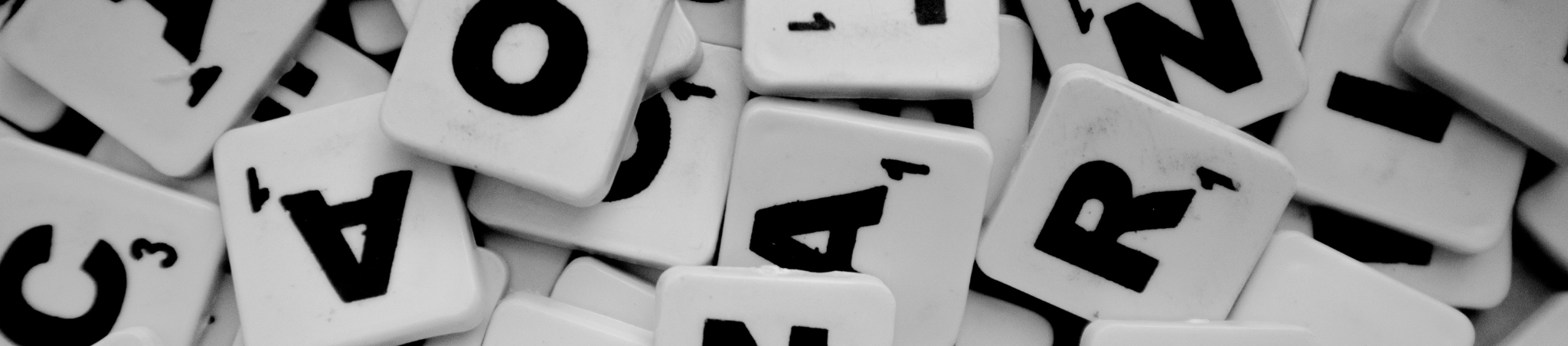 TABLE OF CONTENTS
1
UNDERSTANDING GRAPHIC DESIGN
2
THE PRINCIPLES OF DESIGN
3
TOOLS AND APPLICATIONS
GRAPHIC DESIGN
1
2
3
UNDERSTANDING GRAPHIC DESIGN
Elaborate on what you want to discuss.
GRAPHIC DESIGN
1
2
3
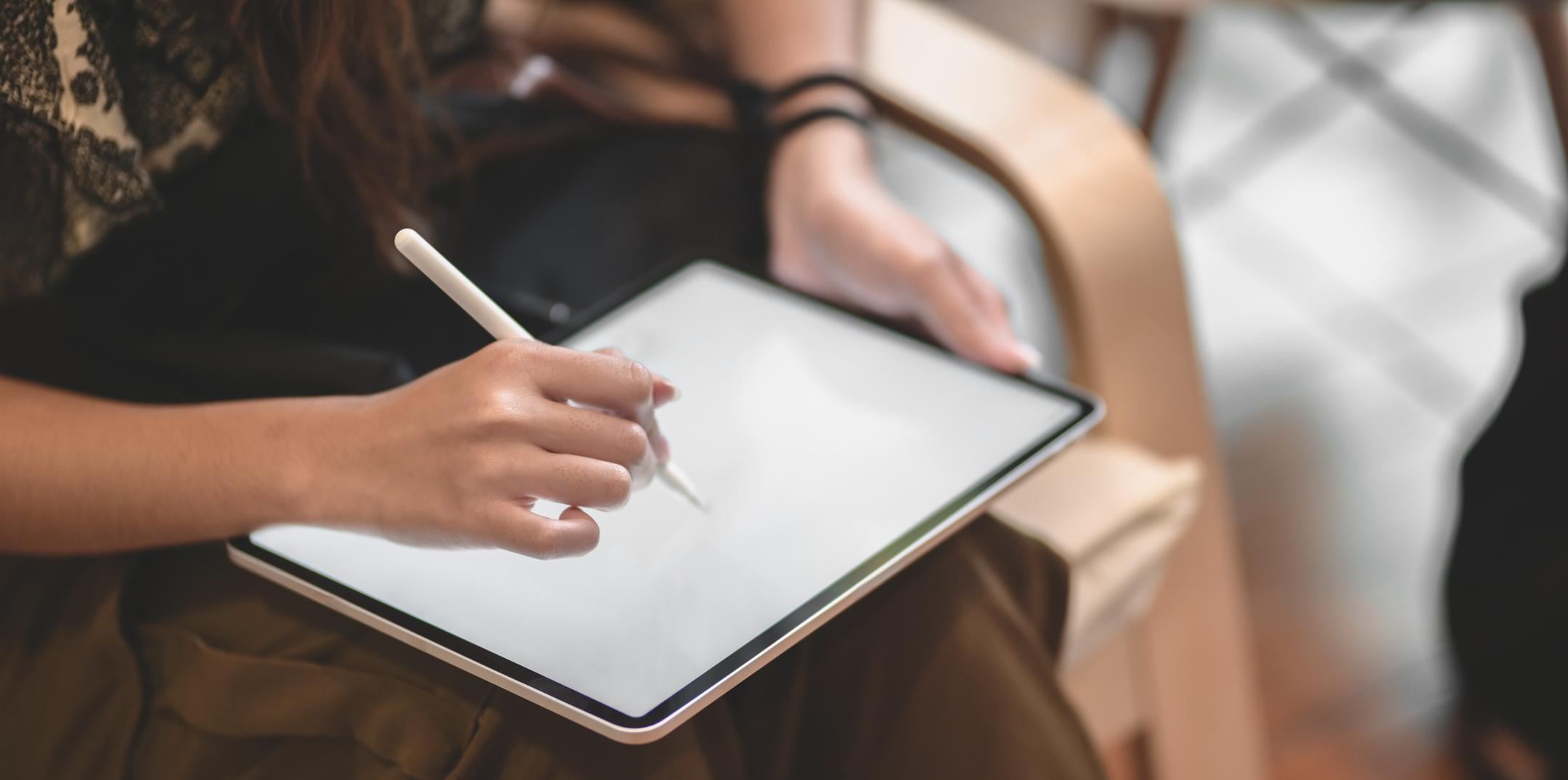 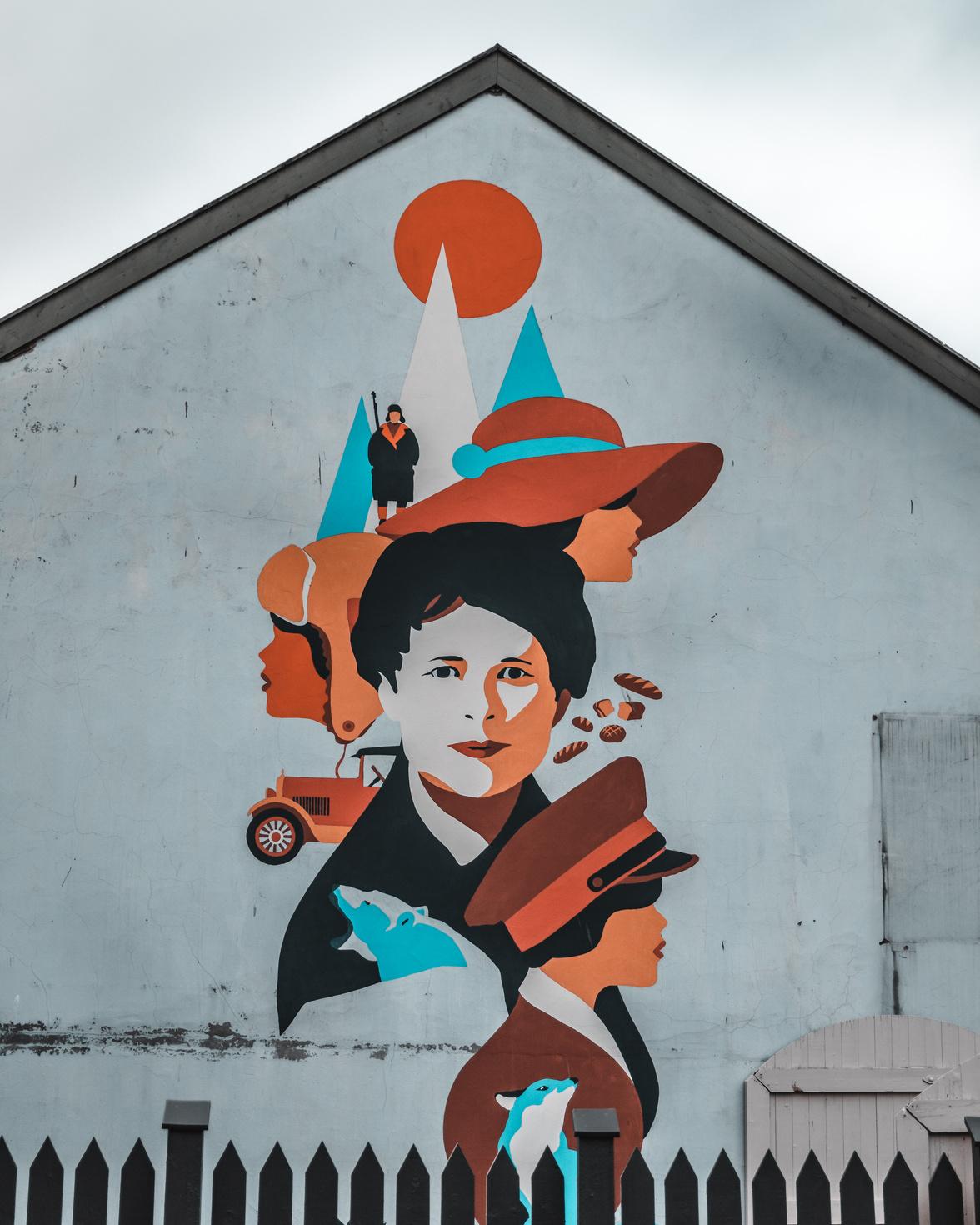 WHAT IS GRAPHIC DESIGN
Graphic design is the art and practice of creating visual content to communicate messages. It involves a harmonious blend of creativity, technology, and strategic thinking. Graphic designers use typography, imagery, color, and layout to craft designs that capture attention, convey a specific message, or evoke particular emotions. Whether through a captivating logo, an eye-catching advertisement, or an engaging website, graphic design plays a crucial role in shaping how we perceive brands and information in our visual-driven world.
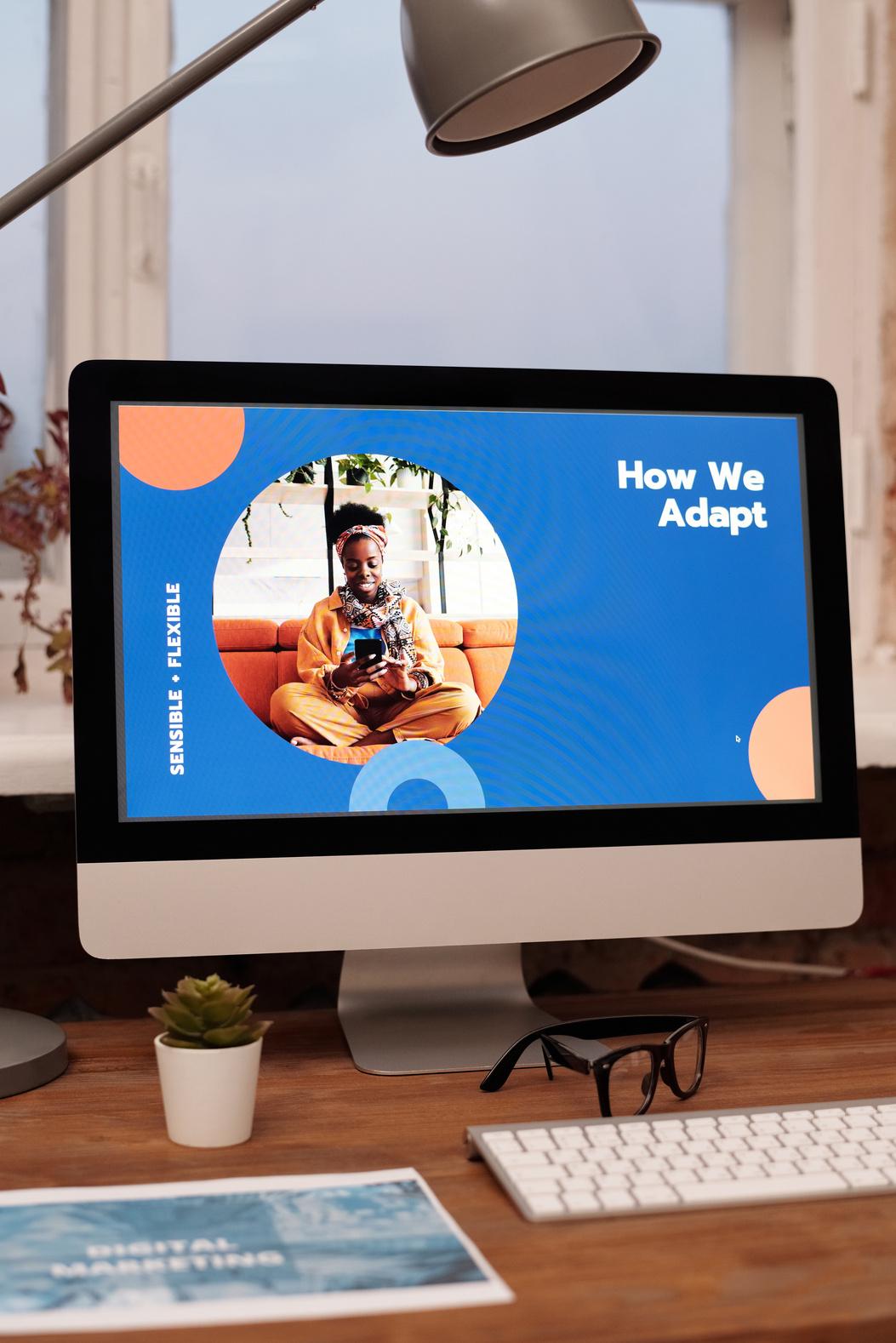 LEARN MORE
GRAPHIC DESIGN
1
2
3
ELEMENTS OF GRAPHIC DESIGN
LINE
SHAPE
TEXTURE
Briefly elaborate on what you want to discuss.
Briefly elaborate on what you want to discuss.
Briefly elaborate on what you want to discuss.
Aa
COLOR
SPACE
TYPOGRAPHY
Briefly elaborate on what you want to discuss.
Briefly elaborate on what you want to discuss.
Briefly elaborate on what you want to discuss.
GRAPHIC DESIGN
1
2
3
THE PRINCIPLES OF DESIGN
Elaborate on what you want to discuss.
GRAPHIC DESIGN
1
2
3
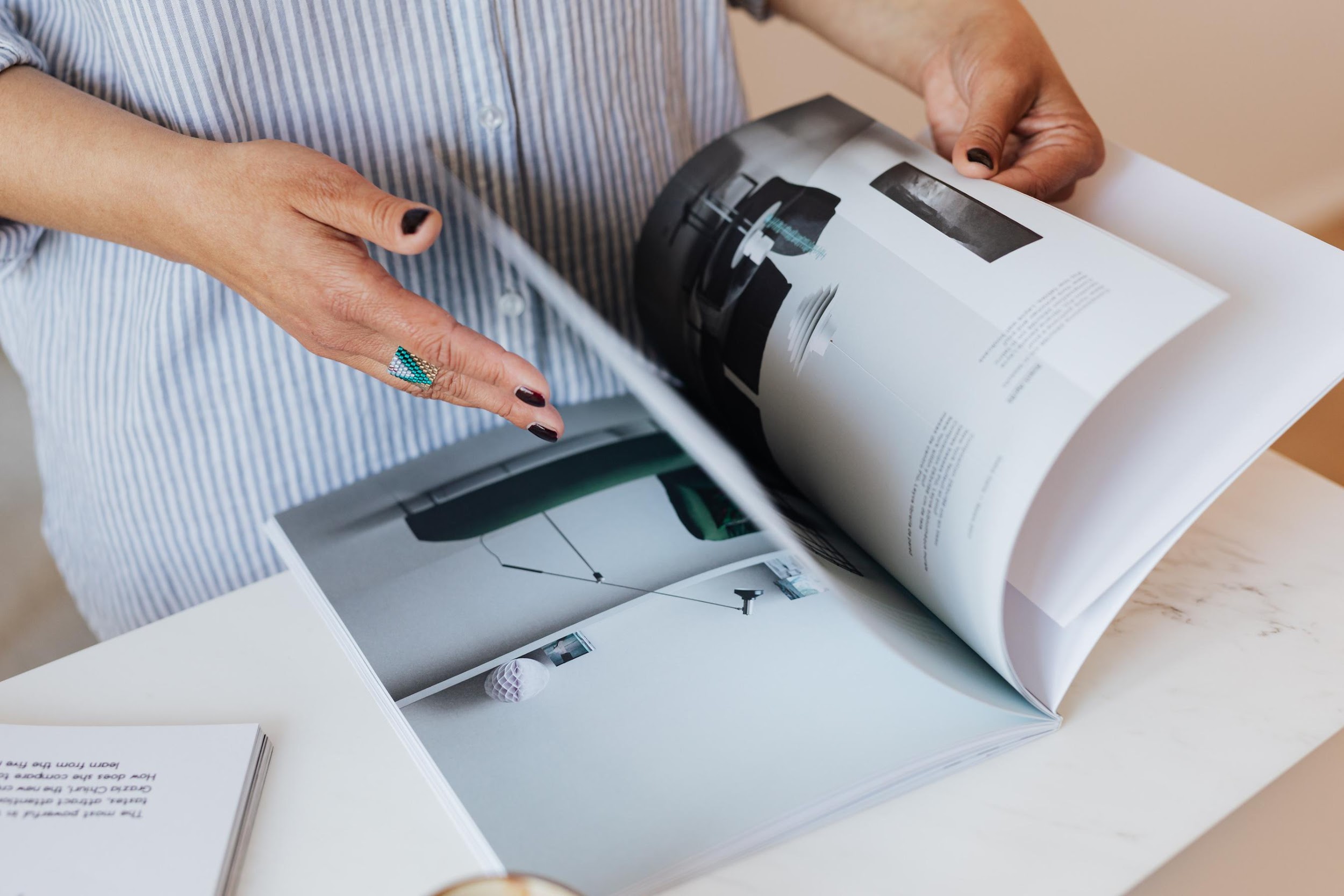 TYPES OF GRAPHIC DESIGN
PRINT DESIGN
BRANDING
Elaborate on what you want to discuss.
Elaborate on what you want to discuss.
PACKAGING DESIGN
DIGITAL DESIGN
Elaborate on what you want to discuss.
Elaborate on what you want to discuss.
GRAPHIC DESIGN
1
2
3
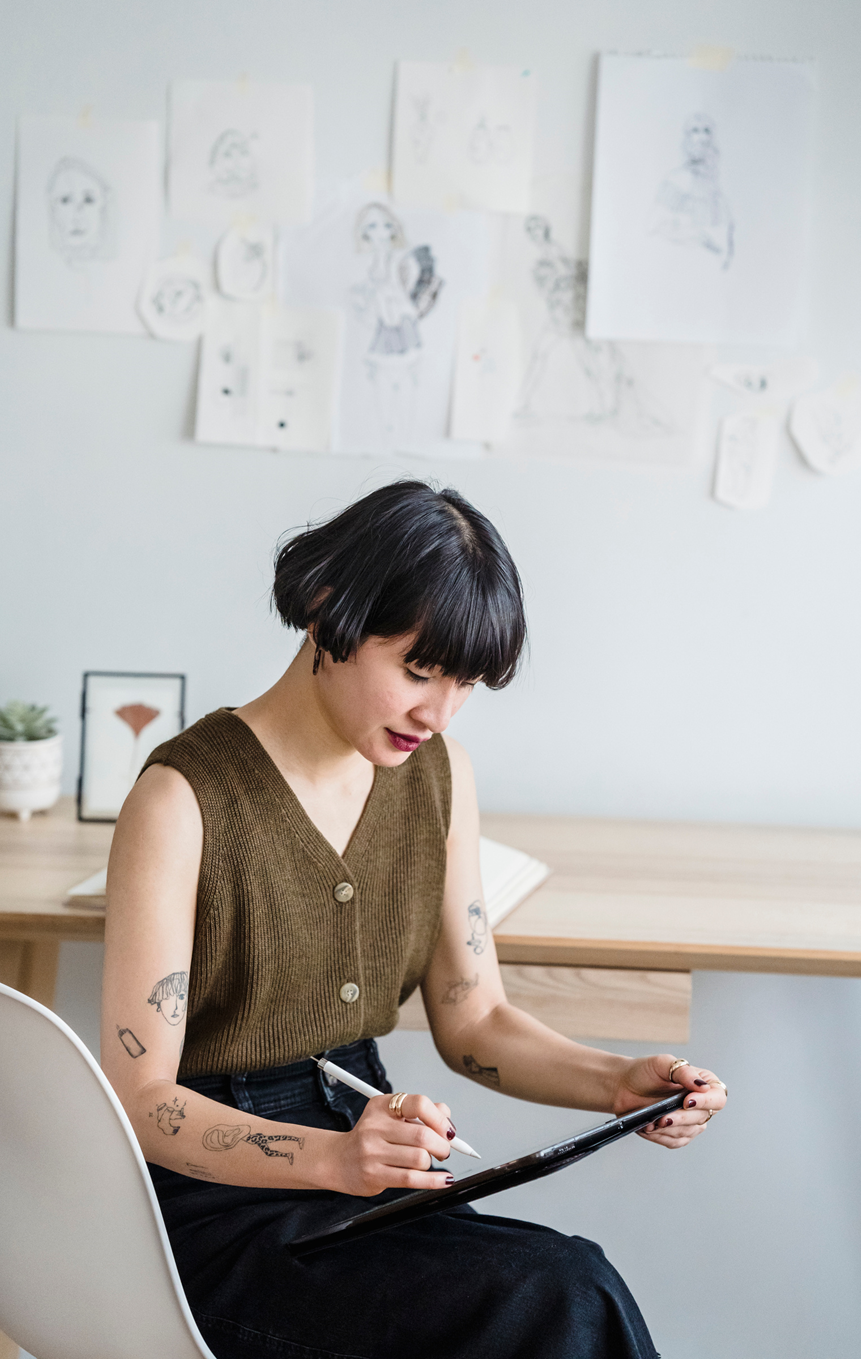 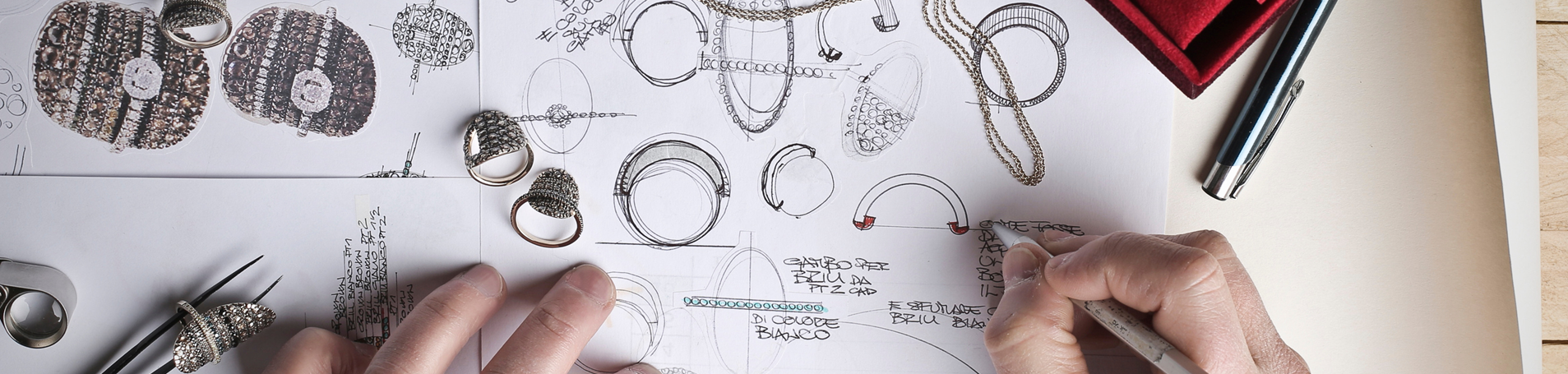 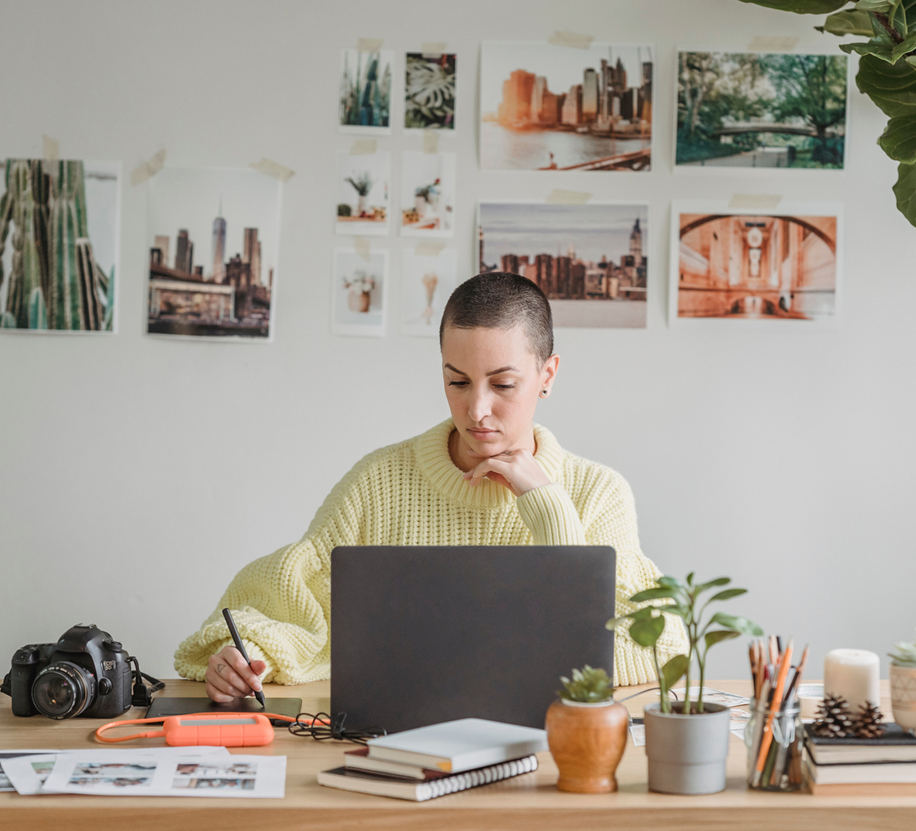 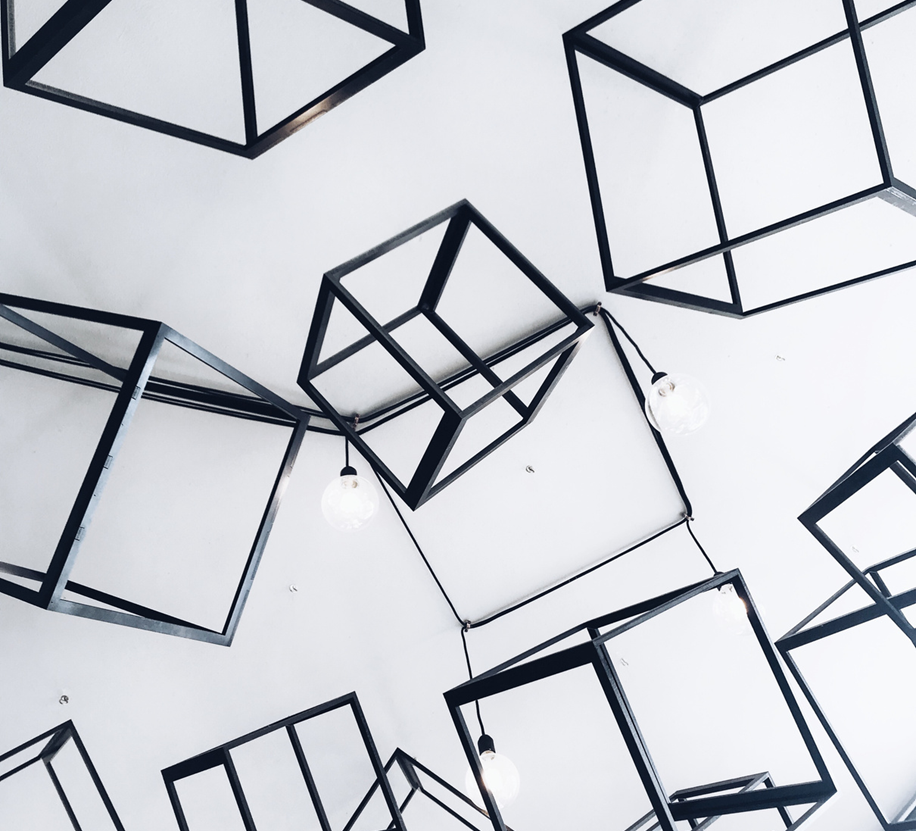 GRAPHIC DESIGN
1
2
3
SOFTWARE 1
35%
SOFTWARE TOOLS
FOR GRAPHIC DESIGN
Proident sit quis qui do reprehenderit et exercitation veniam culpa incididunt consequat minim veniam deserunt laboris enim ut nulla aliquip quis aliqua.
SOFTWARE 2
57%
Proident sit quis qui do reprehenderit et exercitation veniam culpa incididunt consequat minim veniam deserunt laboris enim ut nulla aliquip quis aliqua.
Elaborate on the featured statistic
SOFTWARE 3
78%
Proident sit quis qui do reprehenderit et exercitation veniam culpa incididunt consequat minim veniam deserunt laboris enim ut nulla aliquip quis aliqua.
GRAPHIC DESIGN
1
2
3
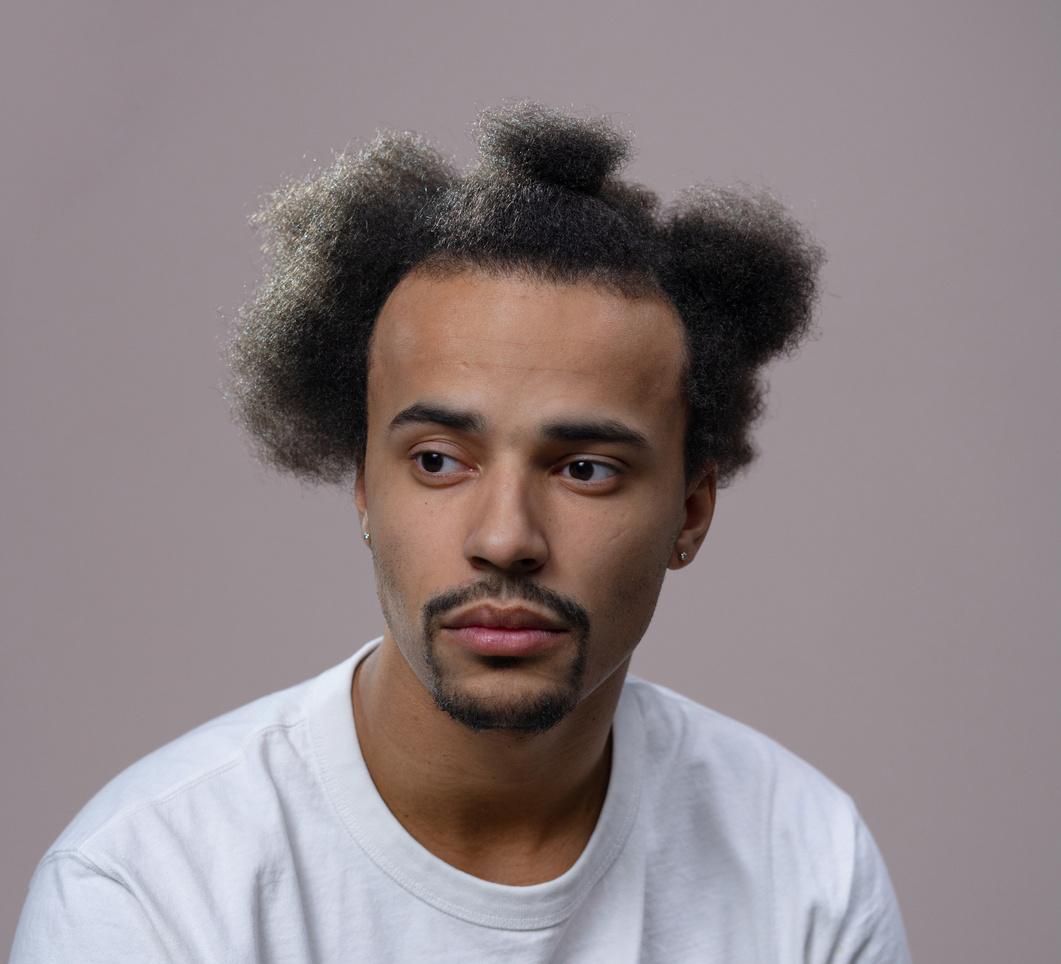 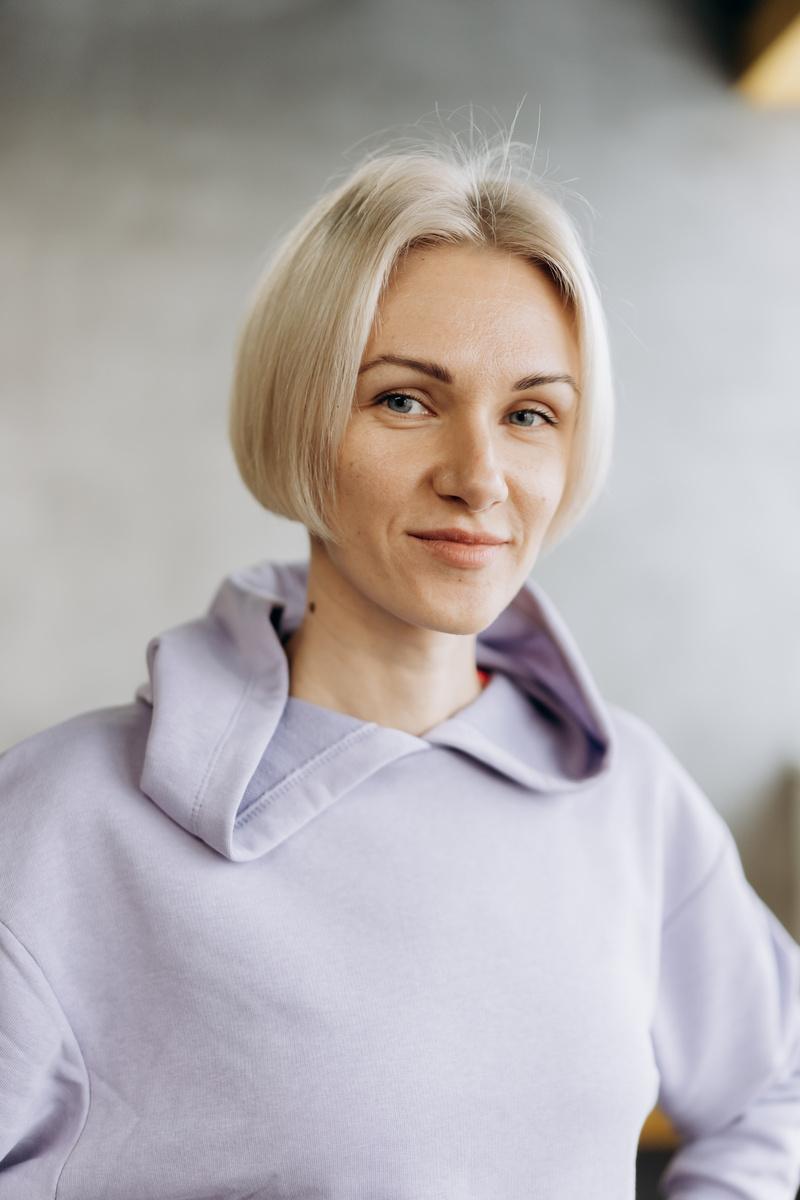 TESTIMONIALS
CLIENT NAME
CLIENT NAME
Proident sit quis qui do reprehenderit et exercitation veniam culpa incididunt consequat minim veniam deserunt laboris enim ut nulla aliquip quis aliqua. Et exercitation veniam culpa incididunt consequat minim veniam deserunt laboris enim ut nulla aliquip quis aliqua.
Proident sit quis qui do reprehenderit et exercitation veniam culpa incididunt consequat minim veniam deserunt laboris enim ut nulla aliquip quis aliqua. Et exercitation veniam culpa incididunt consequat minim veniam deserunt laboris enim ut nulla aliquip quis aliqua.
GRAPHIC DESIGN
1
2
3
TOOLS AND APPLICATIONS
Elaborate on what you want to discuss.
GRAPHIC DESIGN
1
2
3
Deserunt velit deserunt velit esse mollit reprehenderit irure ad aliquip ut ut elit ex elit irure ad amet eu eu eiusmod nostrud magna fugiat qui et occaecat et ullamco incididunt laboris ad ea quis cillum nisi ex cupidatat labore id in ut minim qui nisi ipsum officia nostrud dolore consequat consequat laboris cillum enim labore nisi incididunt commodo esse ad ex non pariatur deserunt cupidatat excepteur qui laborum consequat sint aliquip mollit esse eiusmod excepteur id aliqua ex cillum Lorem cupidatat dolore proident minim commodo qui pariatur duis minim nisi laboris dolore qui enim deserunt irure  excepteur id aliqua ex cillum Lorem cupidatat dolore proident minim commodo qui pariatur duis minim nisi laboris dolore qui enim deserunt irure aboris ad ea quis cillum nisi ex cupidatat labore id in ut minim qui nisi ipsum officia nostrud dolore consequat consequat laboris cillum enim labore nisi incididunt commodo esse ad ex non pariatur deserunt cupidatat excepteur qui laborum consequat sint aliquip mollit esse eiusmod excepteur.
Deserunt velit deserunt velit esse mollit reprehenderit irure ad aliquip ut ut elit ex elit irure ad amet eu eu eiusmod nostrud magna fugiat qui et occaecat et ullamco incididunt laboris ad ea quis cillum nisi ex cupidatat labore id in ut minim qui nisi ipsum officia nostrud dolore consequat consequat laboris cillum enim labore nisi incididunt commodo esse ad ex non.

Lorem cupidatat dolore proident minim commodo qui pariatur duis minim nisi laboris dolore qui enim deserunt irure  excepteur id aliqua ex cillum Lorem cupidatat dolore proident minim commodo qui pariatur duis minim nisi laboris dolore qui enim deserunt irure aboris ad ea quis cillum nisi ex cupidatat labore id in ut minim qui nisi ipsum officia nostrud dolore consequat consequat laboris cillum enim labore nisi incididunt commodo esse ad ex non pariatur deserunt cupidatat excepteur qui laborum consequat sint aliquip mollit esse eiusmod excepteur.
OUR HISTORY
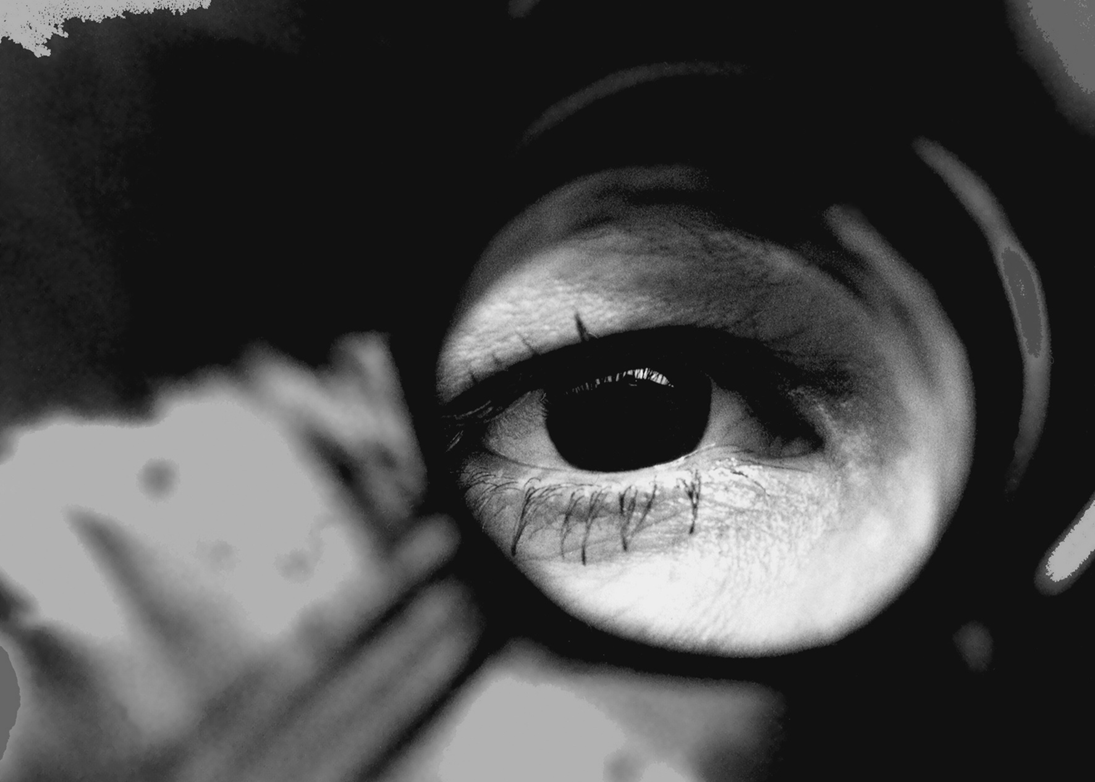 Proident sit quis qui do reprehenderit et exercitation veniam culpa incididunt consequat minim veniam deserunt laboris enim ut nulla aliquip quis aliqua .
GRAPHIC DESIGN
1
2
3
HISTORY OF GRAPHIC DESIGN
2020
2030
ADD A MAIN POINT
ADD A MAIN POINT
Elaborate on what you want to discuss.
Elaborate on what you want to discuss.
2000
2010
ADD A MAIN POINT
ADD A MAIN POINT
Elaborate on what you want to discuss.
Elaborate on what you want to discuss.
A picture is worth a thousand words
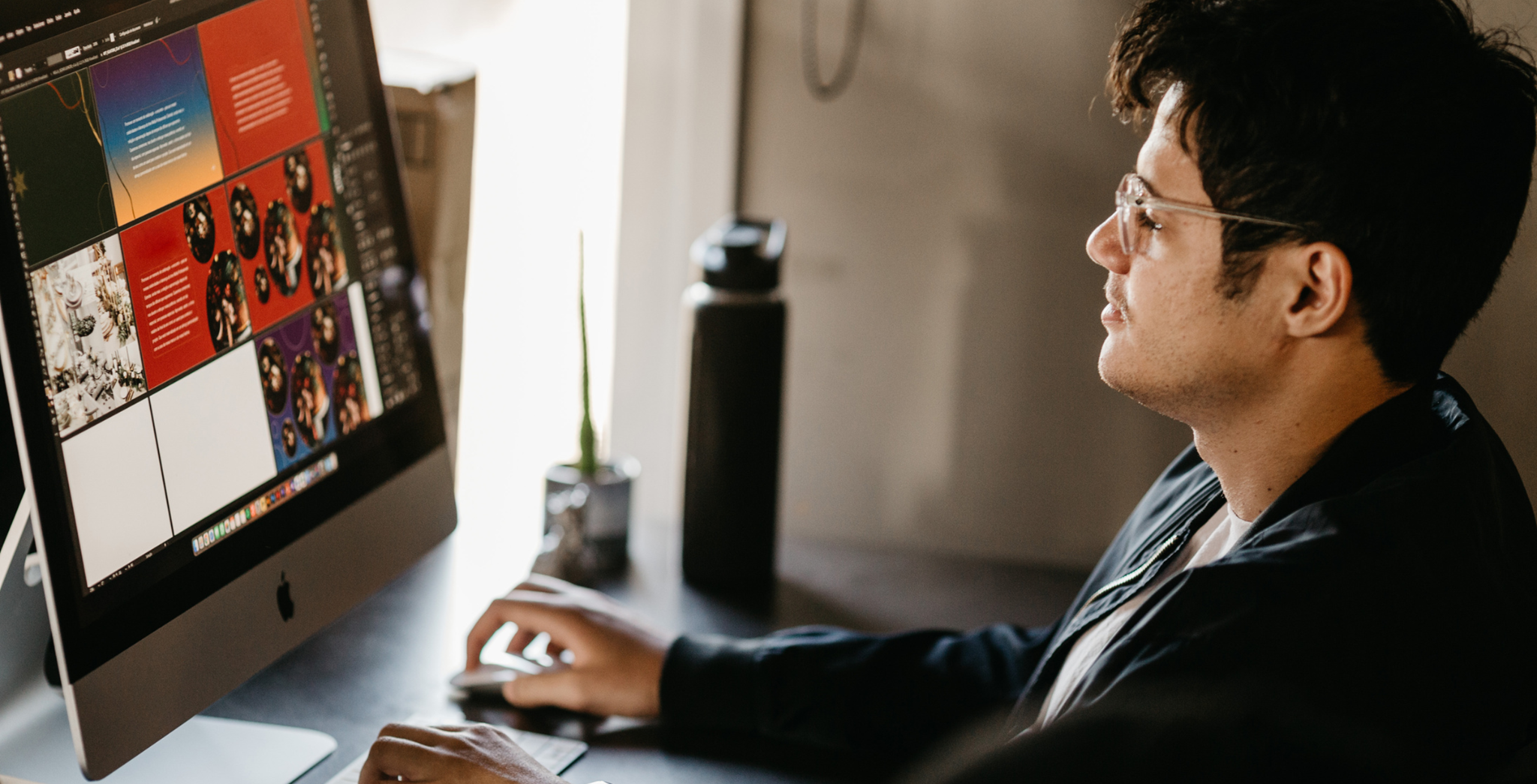 2025
GRAPHIC DESIGN
1
2
3
WRITE AN ORIGINAL STATEMENT OR INSPIRING QUOTE
— Include a credit, citation, or supporting message
GRAPHIC DESIGN
1
2
3
CONTACT US
123 Anywhere St., Any City,ST 12345
123-456-7890
hello@reallygreatsite.com
@reallygreatsite
reallygreatsite.com
RESOURCE PAGE
Use these design resources in your Canva Presentation.
Fonts
Design Elements
This presentation template
uses the following free fonts:
TITLES:
SIX CAPS

HEADERS:
BARLOW

BODY COPY:
BARLOW CONDENSED
You can find these fonts online too.
Colors
#000000
#462AF0
#FFFFFF
DON'T FORGET TO DELETE THIS PAGE BEFORE PRESENTING.
CREDITS
This presentation template is free for everyone to use thanks to the following:
for the presentation template
Pexels, Pixabay
for the photos
Happy designing!